Gall Bladder and Biliary System Procedures
Manal AlOsaimi
Anatomy
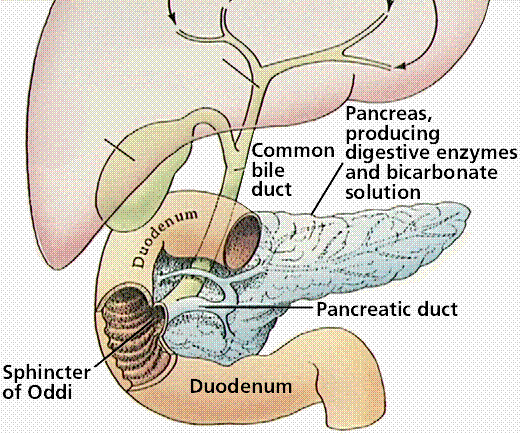 Anatomy
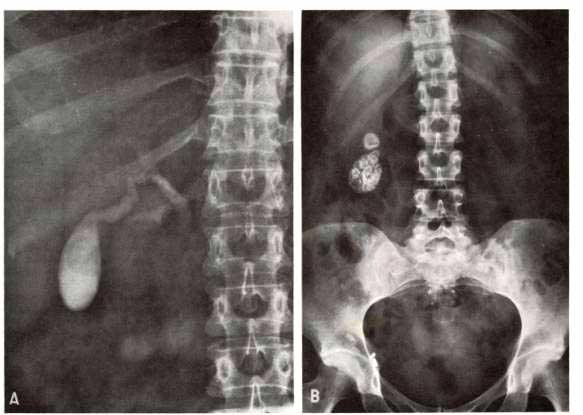 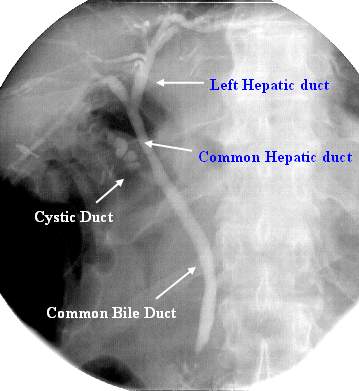 Operative (Immediate) Cholangiogram
Definition
During surgery, During Cholecystectomy
 
Indication
If the surgeon may suspect that residual stones are located in the biliary ducts .
Operative (Immediate) Cholangiogram
Lt hepatic duct
Rt hepatic duct
Common hepatic duct
Common bile duct
catheter
Post Operative (T-Tube) Cholangiography
Post operative ( T-Tube ) cholangiography
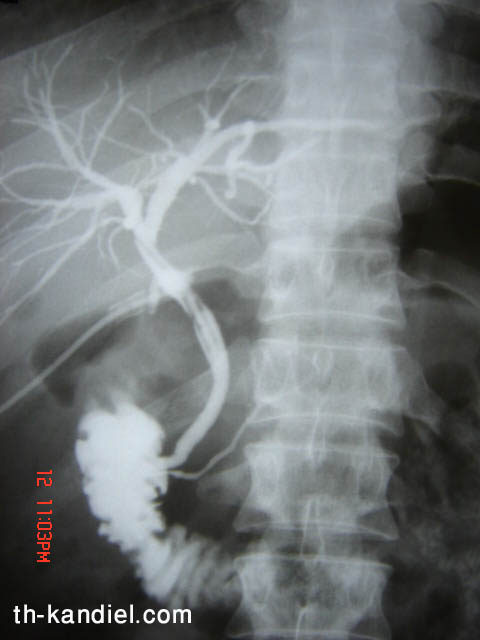 The CM injected fractionated under fluroscopic control .

Spot radiographs are taken in AP and varying degrees of obliquety
Endoscopic retrograde cholangiopancreaography ERCP
It is a combined radiological and endoscopical procedure aiming at obtaining radiographs on the bile and pancreatic ducts through a retrograde injection of contrast medium via the ampula of Vater
Endoscopic retrograde cholangiopancreatography (ERCP)
Summery
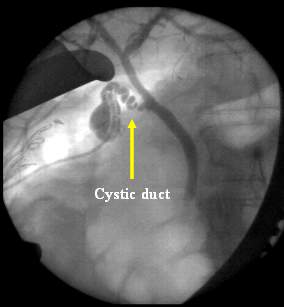 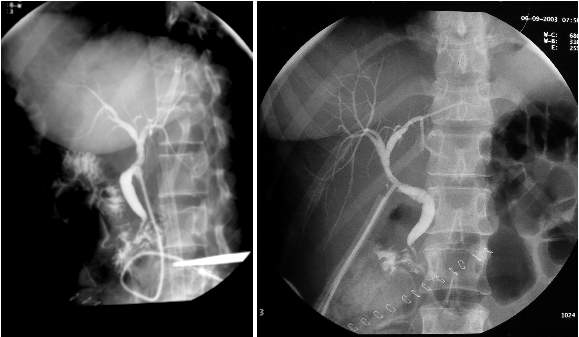 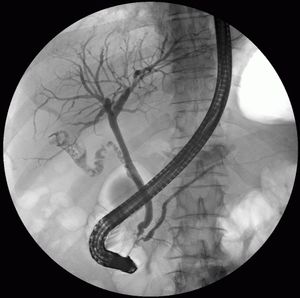 Catheter
T-shape
Endoscope
Thank You